CMPE 280Web UI Design and DevelopmentMarch 24 Class Meeting
Department of Computer EngineeringSan Jose State UniversitySpring 2020Instructor: Ron Mak
www.cs.sjsu.edu/~mak
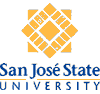 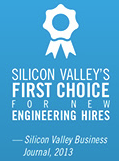 1
Misuse or Overuse Color
Color can be used in powerful ways: 
highlight data
encode data
create a relationship between individual items

Make color choices thoughtfully. 

A common problem is the use of too many colors, especially bright colors. 
The use of too many colors can assault visually. 
When overused, color loses its power to highlight what’s most important.
2
https://www.perceptualedge.com/articles/Whitepapers/Common_Pitfalls.pdf
Misuse or Overuse Color, cont’d
Unemployment Figures
Government Districts in Comparison
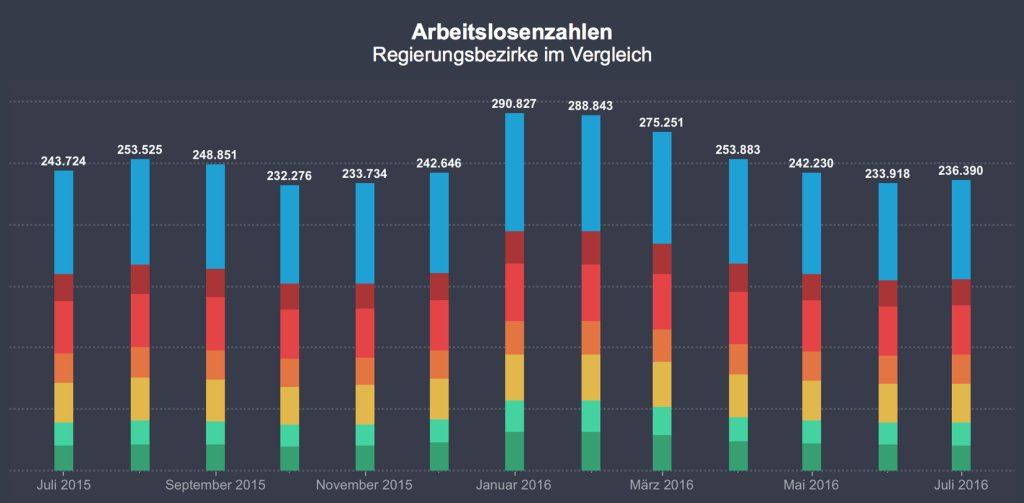 https://twitter.com/eagereyes/status/768827027558322176
3
Misuse or Overuse Color, cont’d
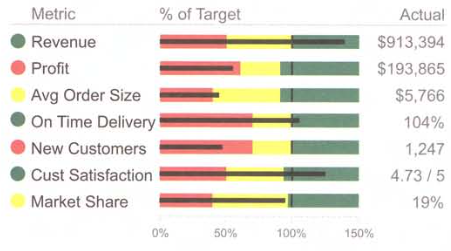 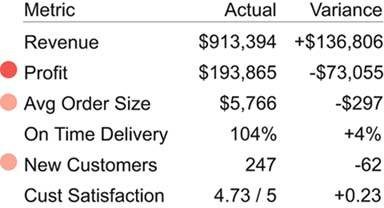 Now the important
items stand out.
4
Information Dashboard Design, 2nd ed.
by Stephen Few
Analytics Press, 2013
Misuse or Overuse Color, cont’d
Colors that don’t encode any meaning:
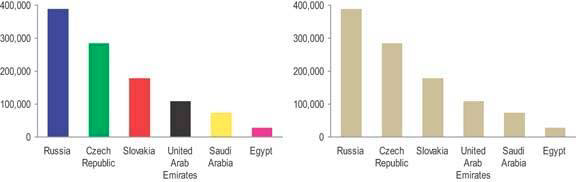 5
Information Dashboard Design, 2nd ed.
by Stephen Few
Analytics Press, 2013
Misuse or Overuse Color, cont’d
Distracting use of color gradients.
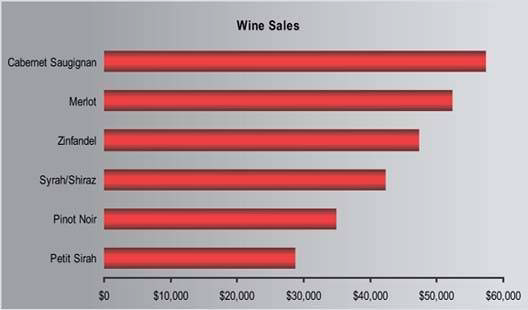 6
Information Dashboard Design, 2nd ed.
by Stephen Few
Analytics Press, 2013
Misuse or Overuse Color, cont’d
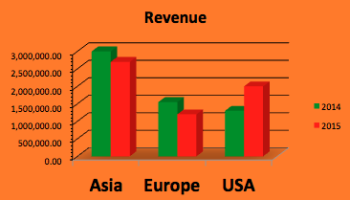 http://www.integratedots.com/key-design-considerations-for-dashboard/
7
Unattractive Visual Display
Don’t make ugly dashboards!
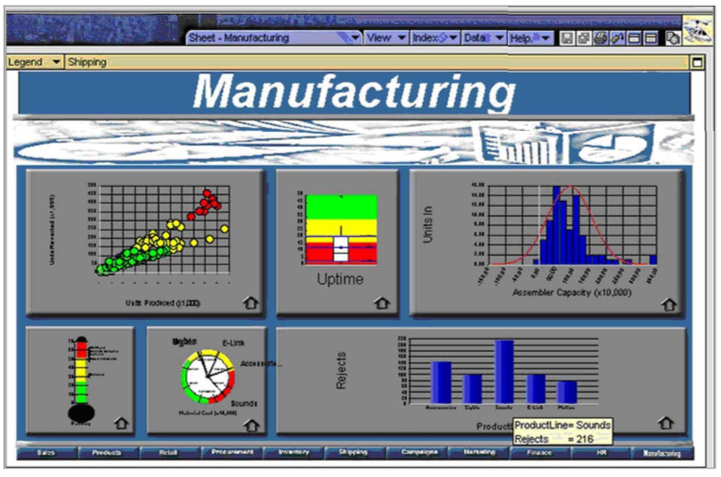 8
https://www.perceptualedge.com/articles/Whitepapers/Common_Pitfalls.pdf
Data-Ink Ratio
Maximize the data-ink ratio (within reason).

Every bit of ink on a graphic requires a reason.
Nearly always, the reason should be that the ink presents new information.

Keep it simple!
Eliminate chart junk!
9
Data-Ink Ratio, cont’d
Reduce the non-data pixels.

Eliminate all unnecessary non-data pixels.
De-emphasize and regularize the non-data pixels that remain.

Enhance the data pixels.

Eliminate all unnecessary data pixels.
Highlight the most important data pixels that remain.
10
Data-Ink Ratio, cont’d
Low data-ink ratio vs. high data-ink ratio.
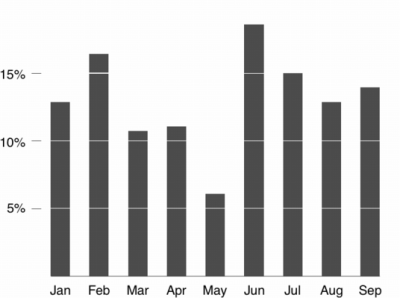 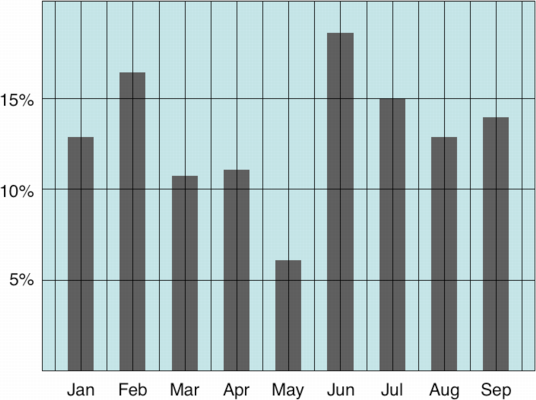 http://www.infovis-wiki.net/index.php/Data-Ink_Ratio
11
Data-Ink Ratio, cont’d
Too high percentage of non-data pixels:
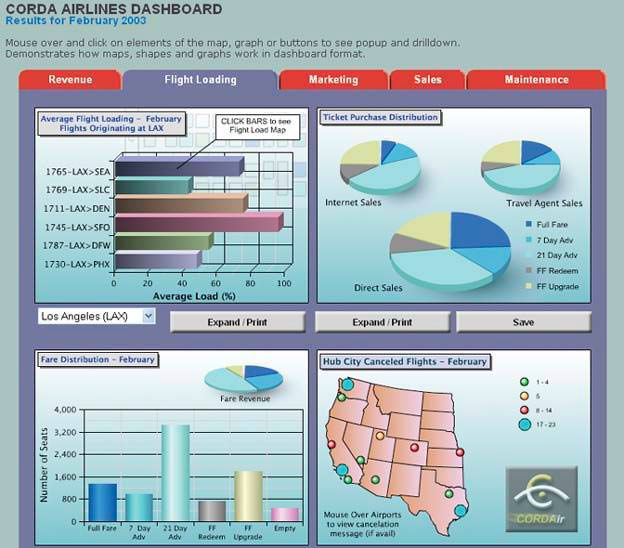 12
Information Dashboard Design, 2nd ed.
by Stephen Few
Analytics Press, 2013
Data-Ink Ratio, cont’d
Unnecessary borders fragment the display.
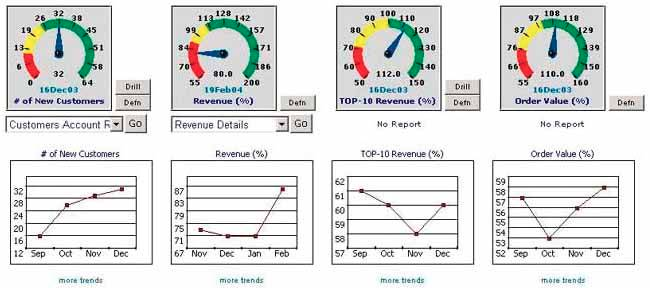 13
Information Dashboard Design, 2nd ed.
by Stephen Few
Analytics Press, 2013
Data-Ink Ratio, cont’d
Unnecessary and distracting fill colors.
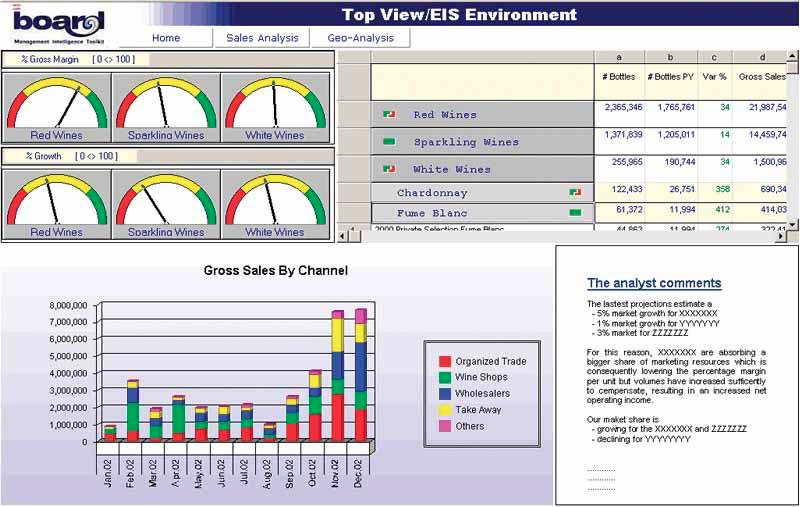 14
Information Dashboard Design, 2nd ed.
by Stephen Few
Analytics Press, 2013
Data-Ink Ratio, cont’d
Unnecessary grid lines in graphs.
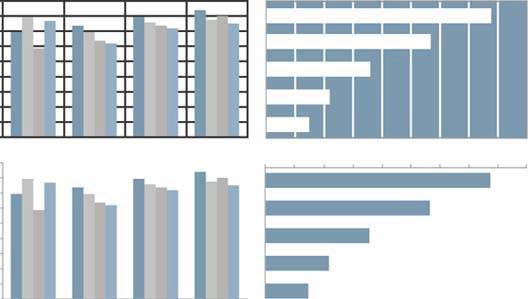 15
Information Dashboard Design, 2nd ed.
by Stephen Few
Analytics Press, 2013
Data-Ink Ratio, cont’d
Unnecessary grid lines in tables.
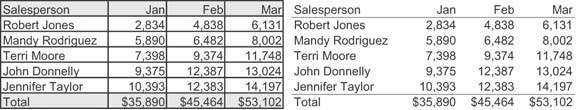 16
Information Dashboard Design, 2nd ed.
by Stephen Few
Analytics Press, 2013
Data-Ink Ratio, cont’d
Complete borders instead of x- and y-axes.
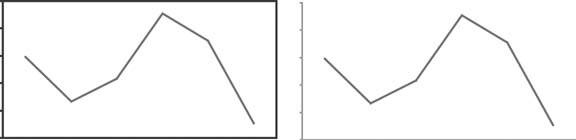 17
Information Dashboard Design, 2nd ed.
by Stephen Few
Analytics Press, 2013
Data-Ink Ratio, cont’d
Make separator lines lighter.
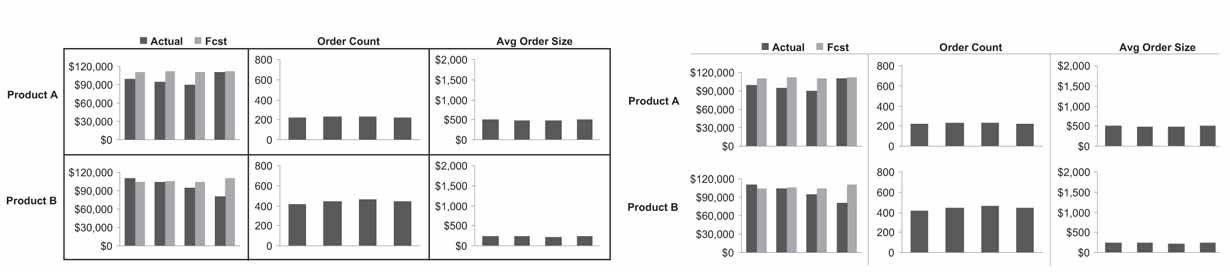 18
Information Dashboard Design, 2nd ed.
by Stephen Few
Analytics Press, 2013
Data-Ink Ratio, cont’d
Make grid lines lighter.
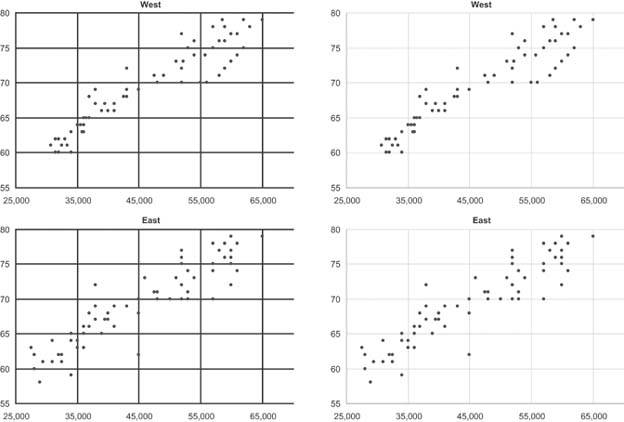 19
Information Dashboard Design, 2nd ed.
by Stephen Few
Analytics Press, 2013
Data-Ink Ratio, cont’d
Mute the shading used to delineate table rows.
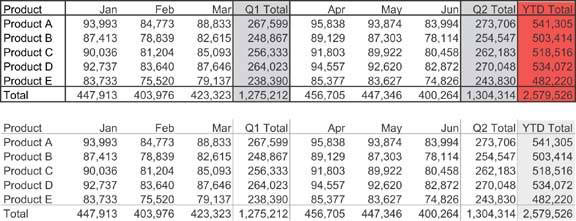 20
Information Dashboard Design, 2nd ed.
by Stephen Few
Analytics Press, 2013
Data-Ink Ratio, cont’d
Mute the shading used to delineate table rows.
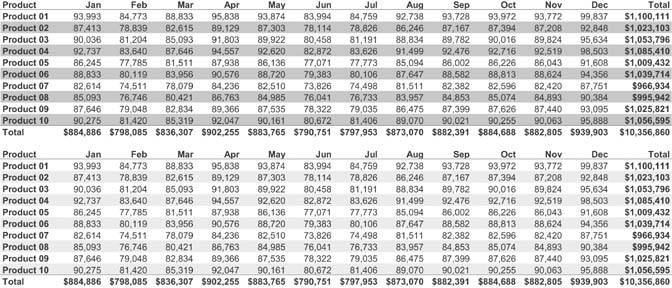 21
Information Dashboard Design, 2nd ed.
by Stephen Few
Analytics Press, 2013
Dashboards Should Not Need Instructions
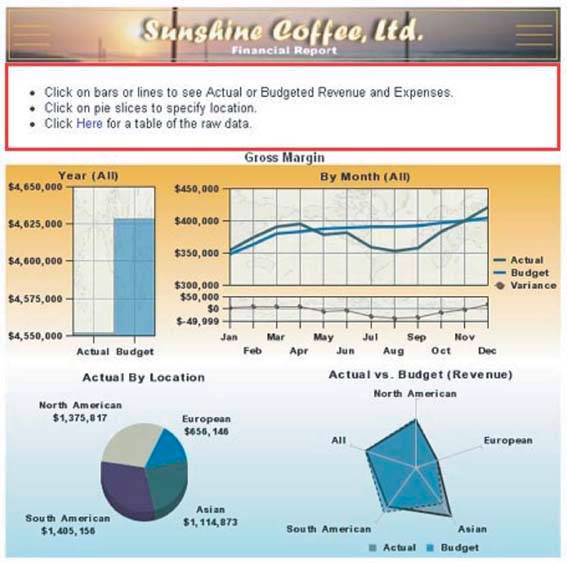 22
Information Dashboard Design, 2nd ed.
by Stephen Few
Analytics Press, 2013
Avoid Chart Junk
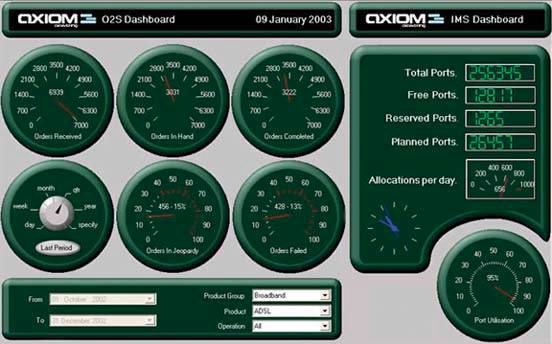 23
Information Dashboard Design, 2nd ed.
by Stephen Few
Analytics Press, 2013
Avoid Chart Junk, cont’d
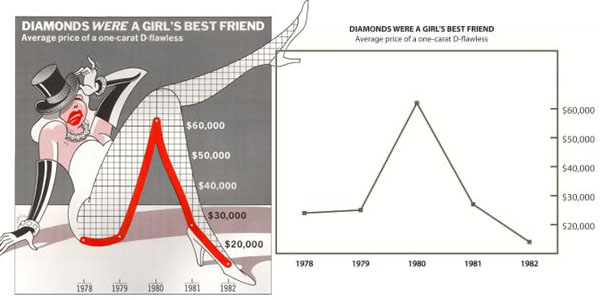 24
Avoid Chart Junk, cont’d
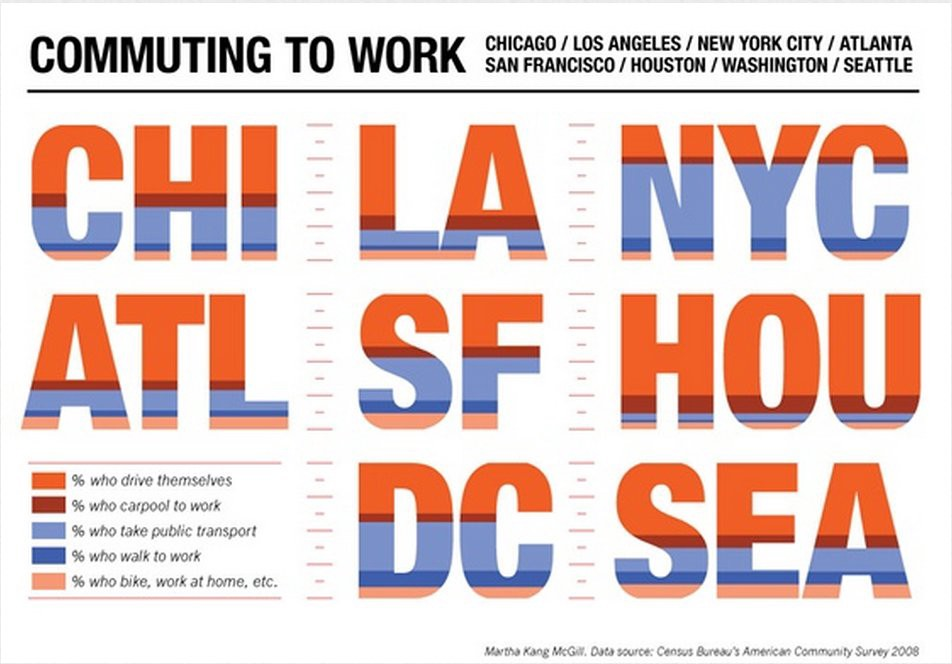 25
https://medium.com/learning-ux/chart-junk-consistent-data-presentation-serious-nerd-love-e1de5edd48cb
Three Levels of Situational Awareness
Perception of the elements of the environment.
Comprehension of the current situation.
Projection of future status.

Knowledge in a vacuum is meaningless.

Achieving objectives requires the successful application of knowledge in contextually appropriate ways.
26
Four Stages of Performance Monitoring
Update high-level situational awareness.

Identify and focus on particular items that need attention.
Update awareness of this item in greater detail.
Determine whether action is required.

Access any additional information required to act, to determine an appropriate response.

Respond.
27
Three Stages of Decision Making
Frame the problem to be solved.

Collect relevant information leading to a decision.

Reflect and review.
28
Why Data Visualization?
What do the following four groups of numbers tell you?
The Big Book of Dashboards
by Steve Wexler, et al.
Wiley, 2017
ISBN 978-1-110-28271-6
29
Why Data Visualization? cont’d
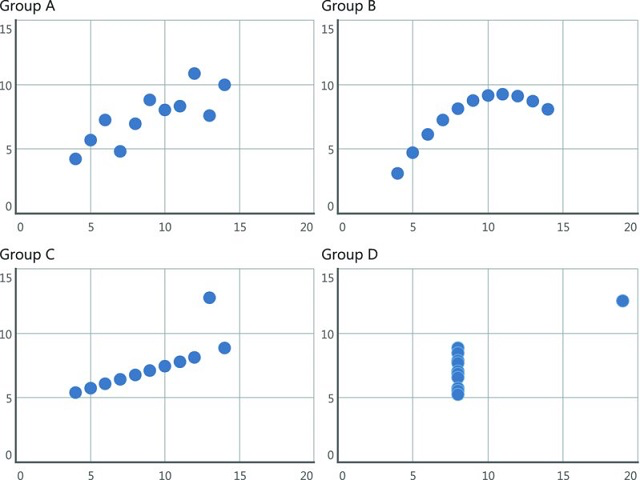 The Big Book of Dashboards
by Steve Wexler, et al.
Wiley, 2017
ISBN 978-1-110-28271-6
30
Why Data Visualization? cont’d
What are the trends in sales?
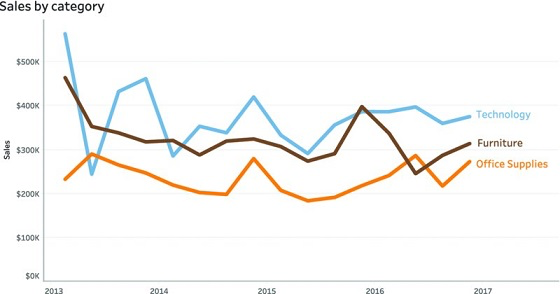 The Big Book of Dashboards
by Steve Wexler, et al.
Wiley, 2017
ISBN 978-1-110-28271-6
31
Preattentive Attributes
Direct the viewer’s attention to what’s most important on a webpage.
Especially for an information dashboard.

Our ancient predators helped our brains develop greater efficiency in sight and speed of recognition and response.

Our brains notice preattentive attributes before we realize that happened.
We can use preattentive attributes to direct the viewer’s attention on a webpage.
32
Preattentive Attributes, cont’d
We perceive the following visual attributespreattentively—prior to conscious awareness.

length
width
orientation
size
shape
curvature
enclosure
spatial grouping
blur
hue
color intensity
2-D position
direction of motion
33
Preattentive Attributes, cont’d
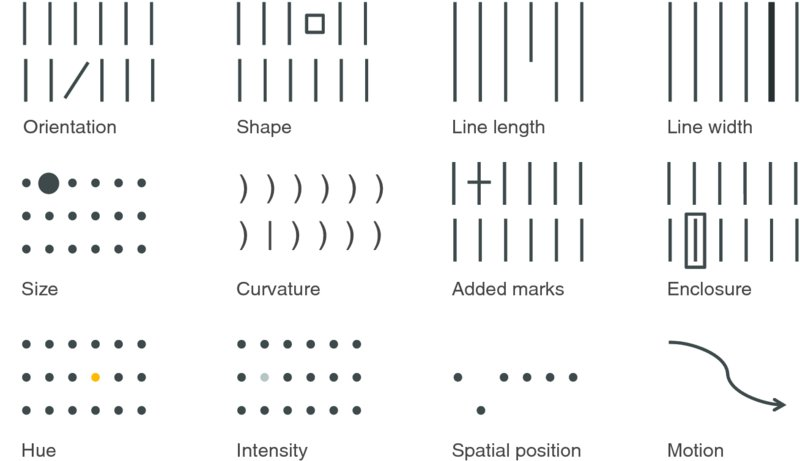 Storytelling with Data
by Cole Nussbaumer Knaflic
Wiley, 2017
ISBN 978-1-110-28271-6
34
Uses of Preattentive Attributes
Where are the 9’s?
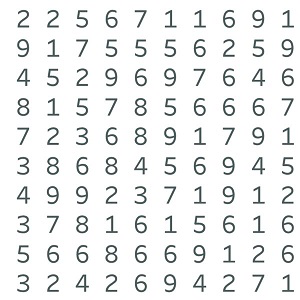 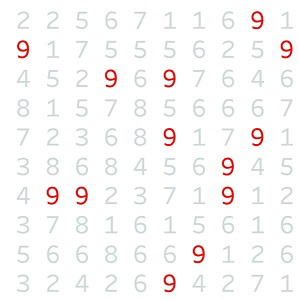 The Big Book of Dashboards
by Steve Wexler, et al.
Wiley, 2017
ISBN 978-1-110-28271-6
35
Uses of Preattentive Attributes, cont’d
Do these images help?
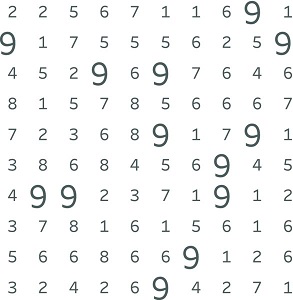 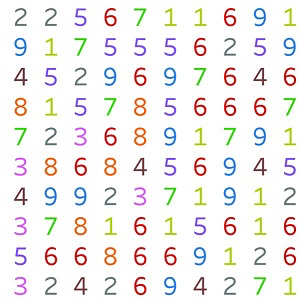 The Big Book of Dashboards
by Steve Wexler, et al.
Wiley, 2015
ISBN 978-1-110-00225-3
36
Uses of Preattentive Attributes, cont’d
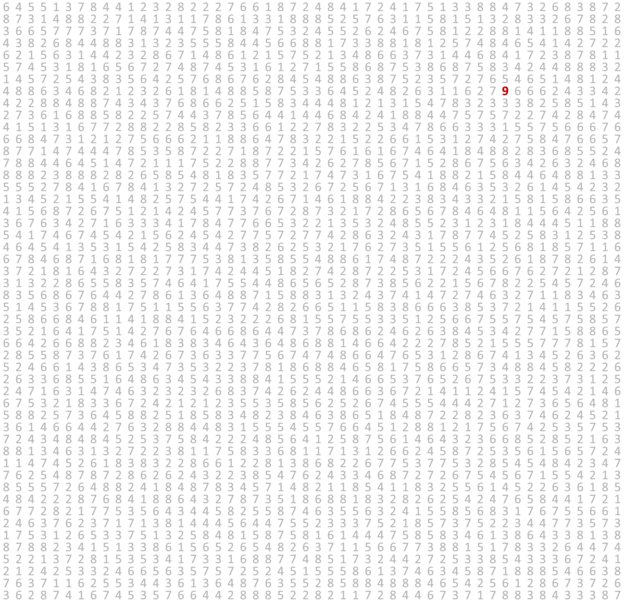 The Big Book of Dashboards
by Steve Wexler, et al.
Wiley, 2017
ISBN 978-1-110-28271-6
37
Uses of Preattentive Attributes, cont’d
How many 9’s are there?
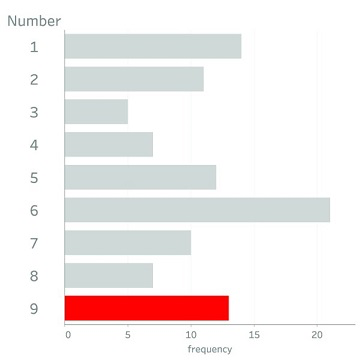 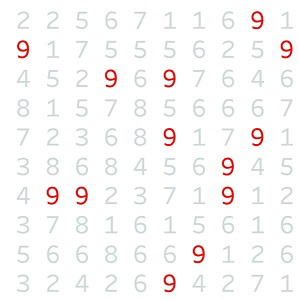 The Big Book of Dashboards
by Steve Wexler, et al.
Wiley, 2017
ISBN 978-1-110-28271-6
38
Preattentive Attributes in Graphs
How does the number of 9’s rank with the numbers of the other digits?
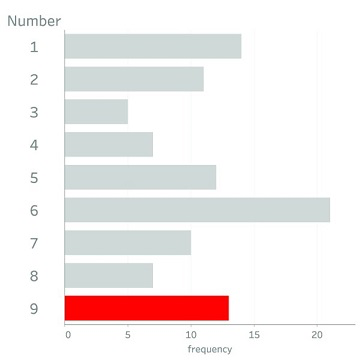 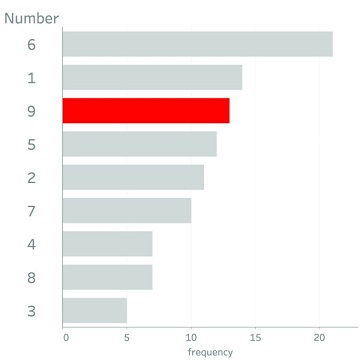 The Big Book of Dashboards
by Steve Wexler, et al.
Wiley, 2017
ISBN 978-1-110-28271-6
39
Preattentive Attributes in Graphs, cont’d
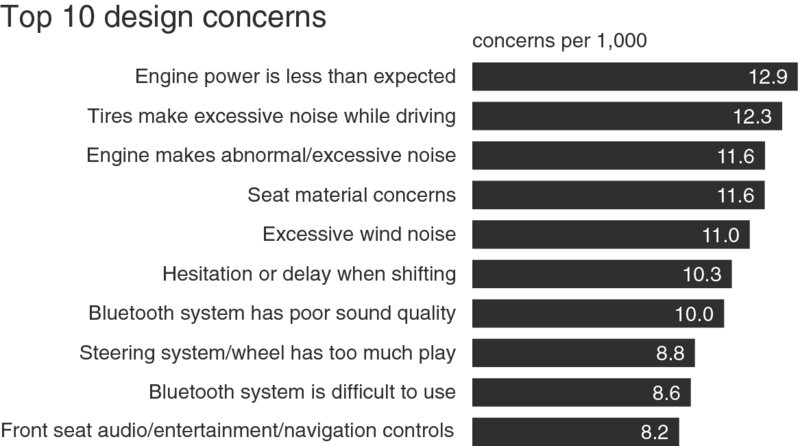 No preattentive attributes to provide visual cues for how to process this graph.
Storytelling with Data
by Cole Nussbaumer Knaflic
Wiley, 2017
ISBN 978-1-110-28271-6
40
Preattentive Attributes in Graphs, cont’d
Tell a story with the data!
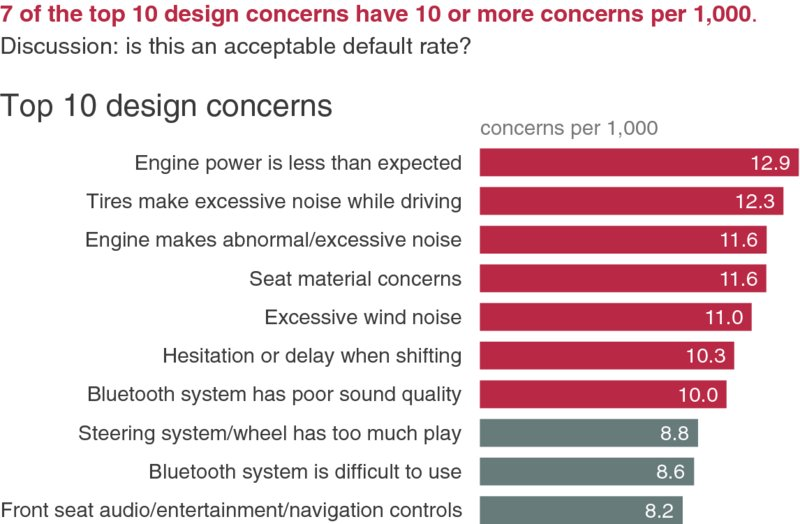 Storytelling with Data
by Cole Nussbaumer Knaflic
Wiley, 2017
ISBN 978-1-110-28271-6
41
Preattentive Attributes in Graphs, cont’d
Lead your viewers from the macro to the micro parts of your story.
Create a visual hierarchy.
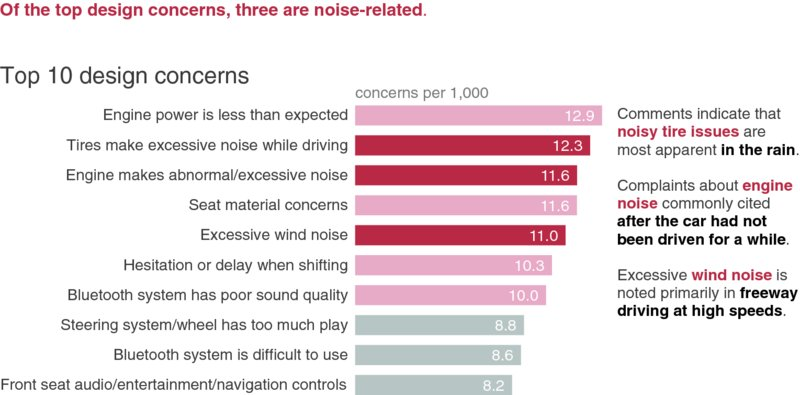 Storytelling with Data
by Cole Nussbaumer Knaflic
Wiley, 2017
ISBN 978-1-110-28271-6
42
Highlighting in Graphs
What is important in the following graph?








Can we emphasize that the volume of incoming tickets exceeds our ability to process them?
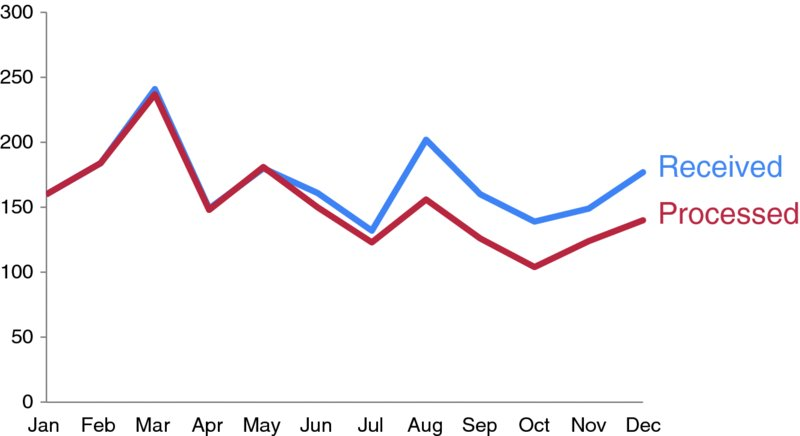 Storytelling with Data
by Cole Nussbaumer Knaflic
Wiley, 2017
ISBN 978-1-110-28271-6
43
Highlighting in Graphs, cont’d
Make the Processed line stand out better. 







What if it’s important to convey actual amounts?
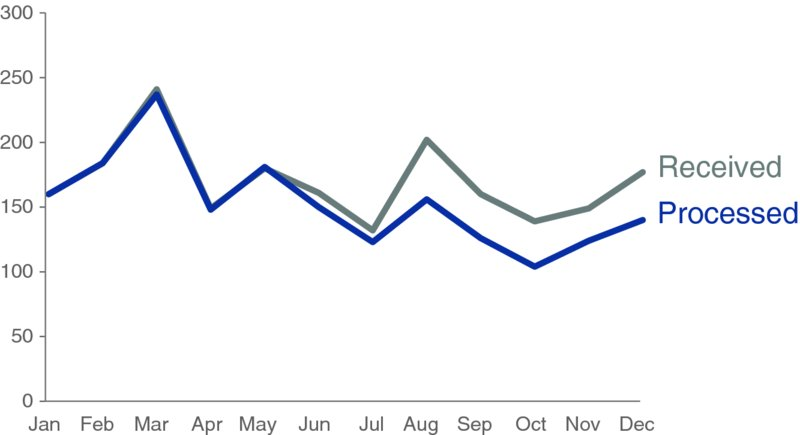 Storytelling with Data
by Cole Nussbaumer Knaflic
Wiley, 2017
ISBN 978-1-110-28271-6
44
Highlighting in Graphs, cont’d
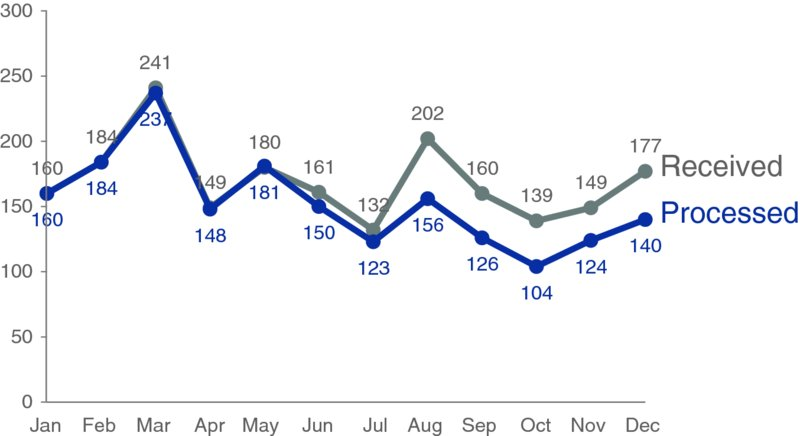 Does this look cluttered?
Can we emphasize the gap between the Received and Processed amounts on the right side?
Storytelling with Data
by Cole Nussbaumer Knaflic
Wiley, 2017
ISBN 978-1-110-28271-6
45
Highlighting in Graphs, cont’d
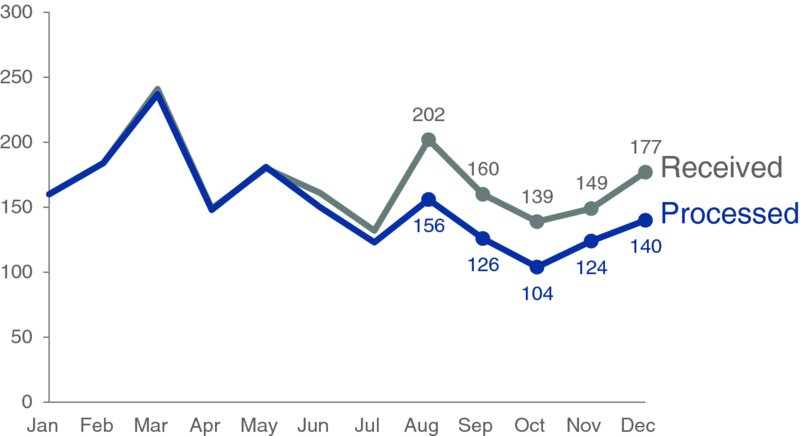 Use data labels sparingly to help draw attention to what’s important.
Storytelling with Data
by Cole Nussbaumer Knaflic
Wiley, 2017
ISBN 978-1-110-28271-6
46
Preattentive Attributes in Text
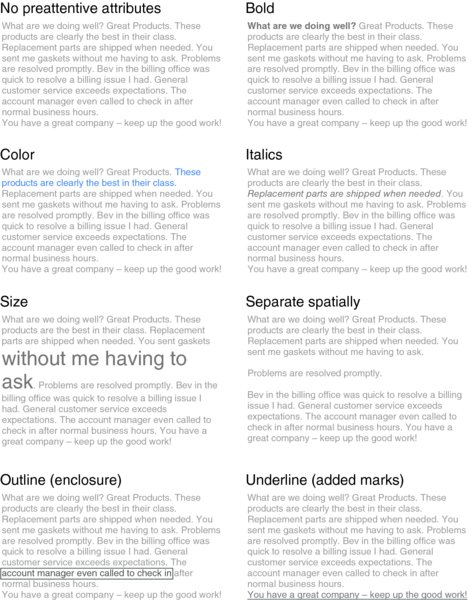 Storytelling with Data
by Cole Nussbaumer Knaflic
Wiley, 2017
ISBN 978-1-110-28271-6
47